LAB 2
CNS depressants
CNS depressants
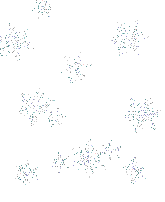 Some Drugs That Effect CNS
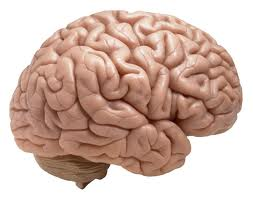 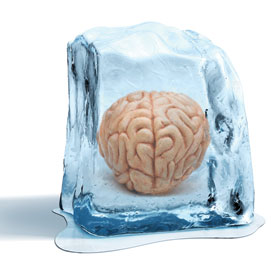 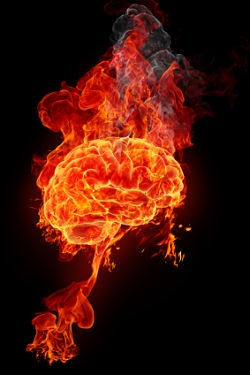 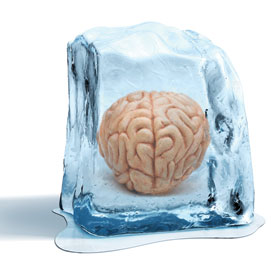 Stimulants
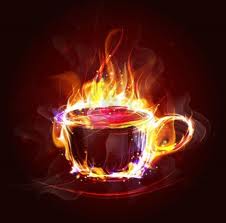 Depressants
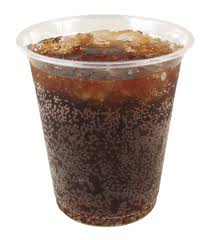 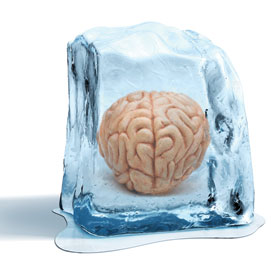 A stimulant is a drug that speeds up activities of the CNS
A depressant is a drug that slows brain and body reactions
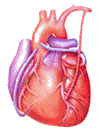 Depressants decrease
Stimulants increase
HR
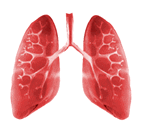 Increase Motor Activity.
Increase Alertness.
Decrease need for Sleep
Relax muscle tension
Lower alertness 
Cause drowsiness
RR
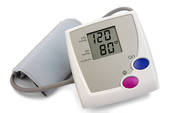 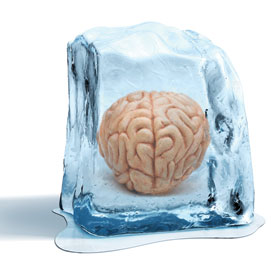 BP
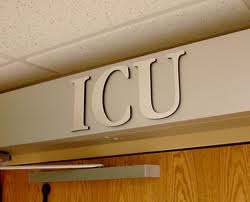 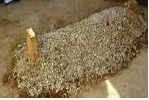 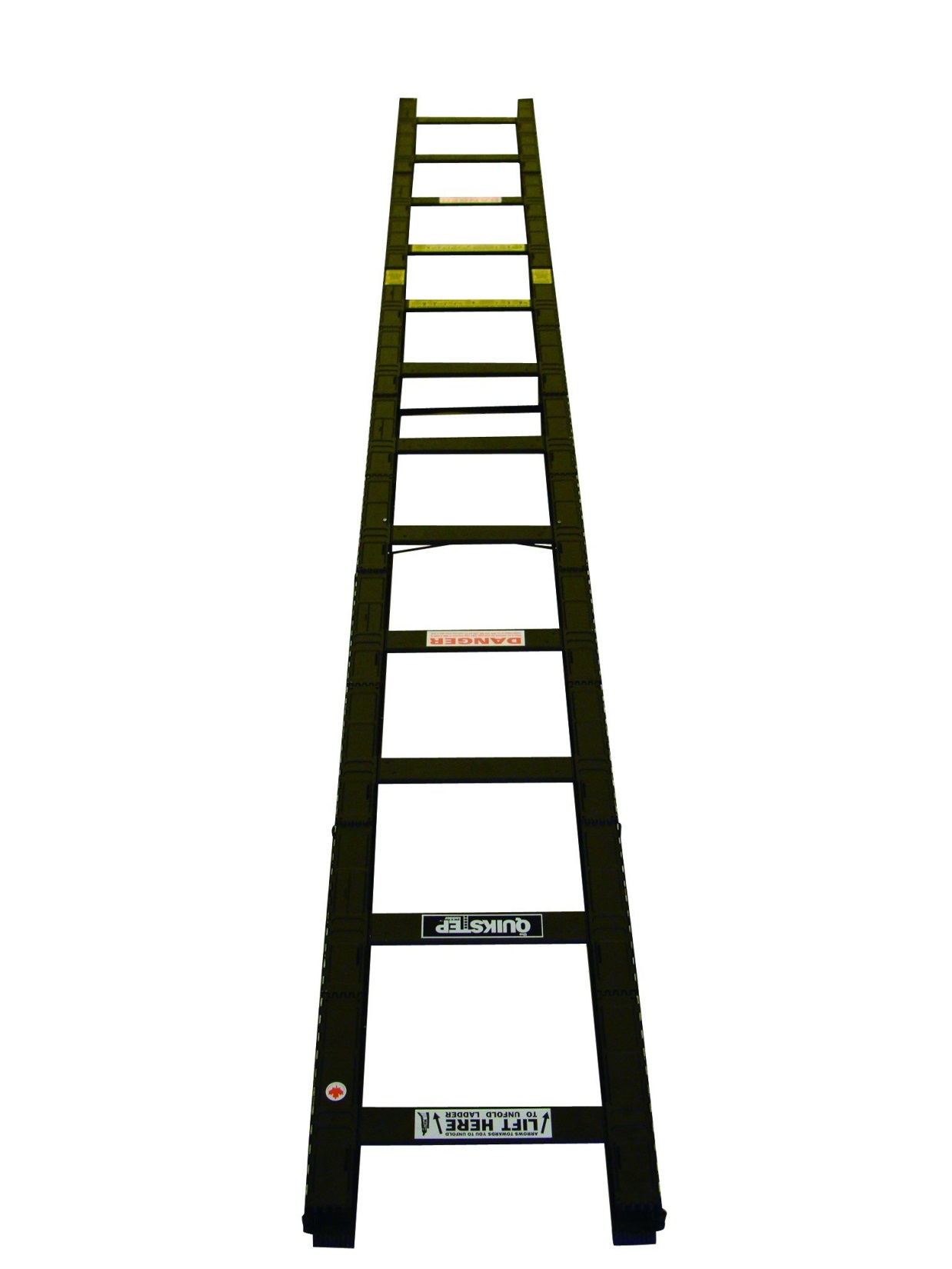 Over dose
Respiratory failure
Coma, loss of reflexes,
Unconsciousness
Cardiac dysrhythmias
Seizures, 
Confusion,
Severe
 CNS
Higher dose
Insomnia
Nervousness,
Excessive talking,
Hyperactivity,
Decreased perception of heat or cold
Sleep
Drowsiness
Moderate 
CNS
increase dose
Decreased fatigue
Mental alertness, 
Wakefulness,
Inability to focus
Decreased interest in surroundings,
Mild CNS
Stimulants
Depressants
Low dose
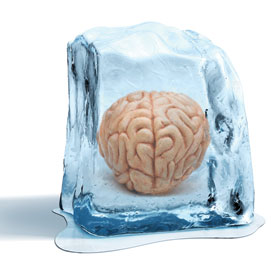 [Speaker Notes: The clinical value of CNS depressants is dose dependent
Low dose (sedatives, relieve anxiety and promote relaxation)
Higher doses (hypnotics, can cause drowsiness and promote sleep)
At even higher doses (anesthetics, can cause anesthesia and are used for patient management during surgery)]
Classification on CNS depressant (pharmacological action)
General Anesthetics  
Tranquilizer
Sedative-Hypnotic Drugs 
Skeletal muscle relaxants  
Antiseizure 
Some types of Antihistamine  
Opioid and Alcohol 
Miscellaneous
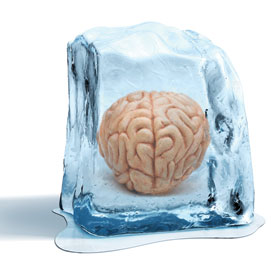 GABA
Is inhibitory neurotransmitter. 
Is present throughout the CNS, including the spinal cord.
Ligand-gated ion channel 
(ionotropic receptors)
Metabotropic receptors
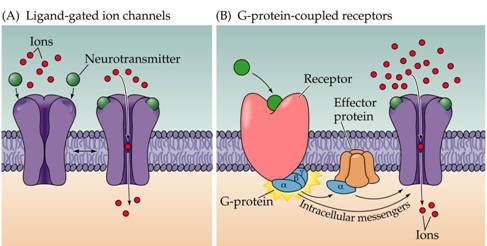 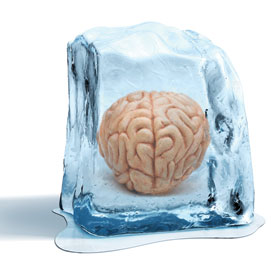 [Speaker Notes: Which are typically released from local interneurons.]
GABA A ( Chloride ion channel)
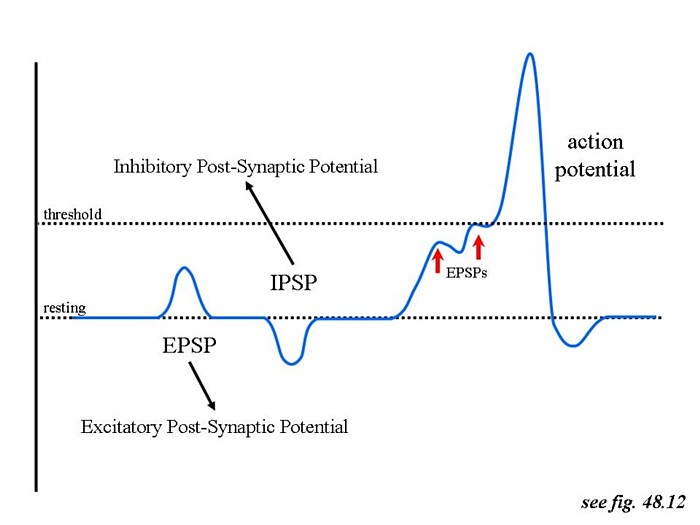 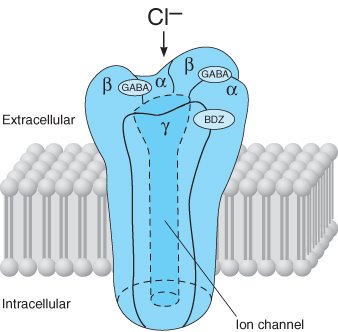 Ci -
Ci -
Ci -
Prevent action potential
Ci -
Ci -
Ci -
Ci -
Ci -
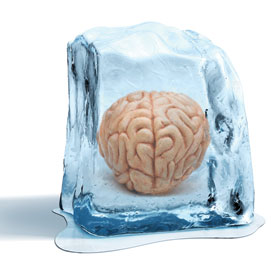 ↑ Cl- conductance
Hyperpolarization of membrane
General Anesthesia
Is characterized by five primary effects : 
Unconsciousness 
Amnesia 
Analgesia 
Inhibition of autonomic reflexes 
Skeletal muscle relaxation.
None of the currently available anesthetic agents when used alone can achieve all five of these desired effects
The modern practice of anesthesiology relies on the use of combinations of IV and inhaled drugs (balanced anesthesia techniques)
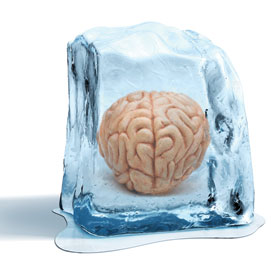 To take advantage of the favorable properties of each agent while minimizing their adverse effects
[Speaker Notes: Stages Of Anesthesia 
Stage of analgesia: decrease feeling of pain but the patient is still conscious.
Stage of excitement: delirium , respiration is irregular and the consciousness is lost but the feeling of severe pain is present.
Stage of surgical anesthesia: regular respiration, relaxation of the skeletal muscles and the feeling of surgery is lost.
Stage of Medullary depression: severe depression in vasomotor center in the medulla and respiratory center. Without full circulatory and respiratory support the result is death.]
MOA of Inhaled anesthetics, barbiturates, benzodiazepines, etomidate, and propofol are facilitate GABA-mediated inhibition at GABAA receptors.
Its antagonism of the action of glutamic acid on the NMDA receptor
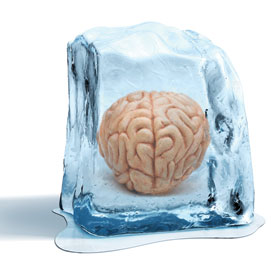 Sedative-Hypnotic Drugs
Sedation : reduction of anxiety 
Hypnosis : induction of sleep
 
Sedative = anxiolytic = antianxiety = minor tranquilizer :                          a drug that reduce anxiety 

Increase dose of sedative that will  lead to hypnosis

Clinical use of Sedative-Hypnotic Drugs 
Anxiety
Sleep disorder 
Antiseizure 
Anesthesia protocol
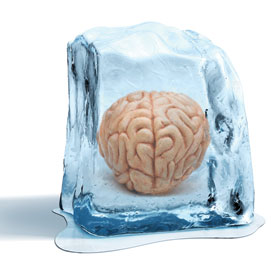 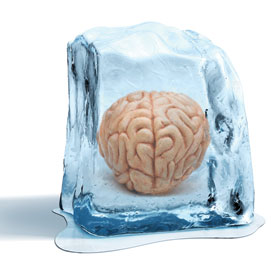 [Speaker Notes: Ultrashort acting: ( 15 minutes) e.g. Thiopental.
Short acting: ( 2-4 hours) e.g. Pentobarbital .
Intermediate acting: (4-6 hours) e.g. Amobarbital.
Long acting: ( 6-8 hours): e.g. Phenobarbital.

Diazepam (Valium) and clorazepate (Tranxene) have fast onsets of action, 
oxazepam (Serax) has a slow onset, and 
lorazepam (Ativan), alprazolam (Xanax), and clonazepam (Klonopin) have intermediate onsets of action]
(Barbiturates)
Coma
Medullary depression
Anesthesia
(Benzodiazepines)
CNS effects
Hypnosis
Sedation
Possible selective anticonvulsant and muscle-relaxing activity
Increase Sedative-hypnotic Dose
Relationship between dose of benzodiazepines and barbiturates and their CNS effect
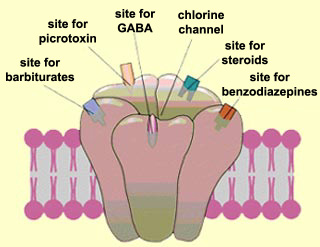 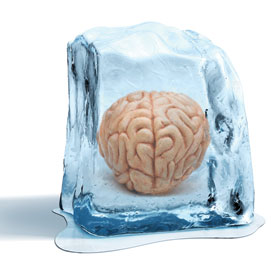 Tranquilizer
They are drugs which used to relieve mental anxiety and stress without affecting the consciousness

Major tranquilizer = Antipsychotic

Example 
Chlorpromazine (CPZ)

MOA : Work by blocking dopamine (D 2 )receptor.
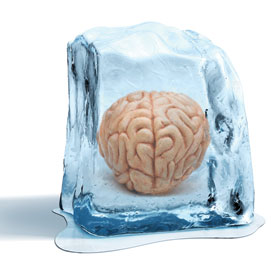 Work lab
To demonstrate the effect of different types of CNS depressants as : 
    - Hypnotics. Phenobarbital 
    - Sedatives.  Chloral hydrate (at sedative dose)
    - Tranquilizers. CPZ    
To learn how to distinguish between their signs if they are given as unknown drugs.
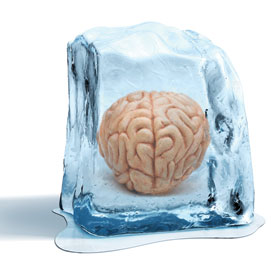 Righting reflex
righting reflex  the ability of the mice to assume an optimal position when there has been a departure from it.

Is widely used to screen compounds with sedative properties
If it isn’t lost Righting reflex -------  +ve
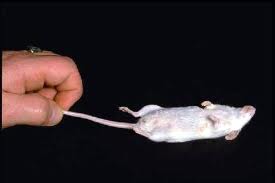 If it’s  lost Righting reflex     -------  - ve
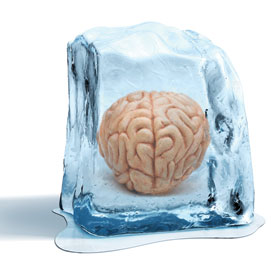 [Speaker Notes: Righting Reflex is a simple assay to assess motor coordination 
onset of action = the start of loss in righting reflex
 
duration of drug effect = from the start of loss till the return of righting reflex]
1- Phenobarbital
Hypnotic drug
Long acting: ( 6-8 hours):
After injection of Phenobarbital we can observe :
Loss of righting reflex ( -ve)
2- chloral hydrate
Sedative drug 
When the dose increased  they will induce sleep. 
Trichloroethanol is the active metabolite of chloral hydrate . 
Trichloroacetic acid is the toxic metabolite .
After injection of chloral hydrate we can observe :
NO loss righting reflex (+ve)
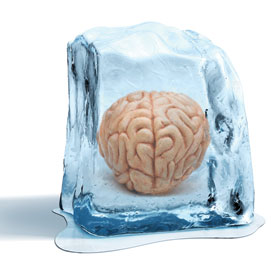 CPZ
After injection of CPZ  we can observe signs such as:
No loss of righting reflex (+ ve)  
Ataxic gait: loss of muscle coordination .
Catalepsy : rigid body
Creeping gait

Grasping test (CPZ):
    When you trying to put the mice on the cord, the mice will fall down
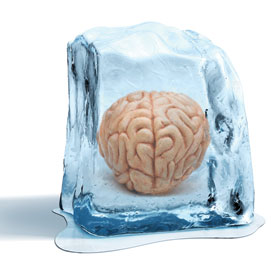 [Speaker Notes: State of catalepsy → onset time
Symptoms of CatalepsySymptoms of catalepsy include:
Extremely rigid body posture
Decreased sensitivity to pain
Limbs that stay in the same position when they are moved
Slower bodily functions, particularly breathing
Decreased muscle control, or complete loss of muscle control]
Dose (mg/Kg) x Body weight in Grams
= xxxxx ml
Injection volume =
Conc. g%   x 10000
Calculate the dose
Phenobarbital
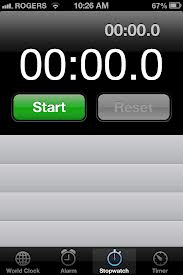 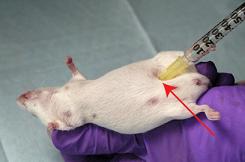 Chloral hydrate
CPZ
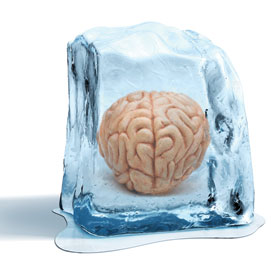